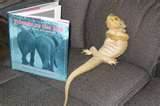 Australian Bearded Dragons
You should own Bearded Dragons
Propaganda Techniques
Bearded Dragons as  pets…
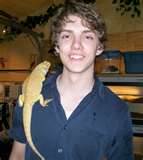 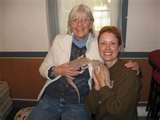 *Everybody else owns Bearded Dragons as pets and so 
should you!

*Be part of the cool crowd by owning a Bearded Dragon!

*Don’t be left out!
[Speaker Notes: Bandwagon]
Only the elite teachers own Australian Bearded Dragons!
Ms. Mirenda’s Quotes
Mrs. Baer’s Quotes
I own one Bearded Dragon and she is an amazing pet!

I want a pet that only needs attention once-in-awhile.
I own two incredible Bearded Dragons!

 I lead a busy life so my Bearded Dragons are a perfect pet for me.
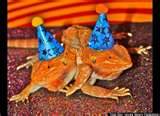 [Speaker Notes: Testimonials]
The LOVE you feel for puppies is the sameLOVE you should feel toward Bearded Dragons.
Bearded Dragons are loveable!
Dogs are loveable!
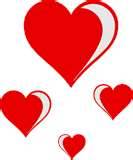 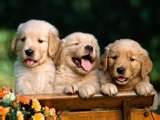 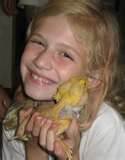 [Speaker Notes: Transfer]
Bearded Dragons are
THE BEST PETS!
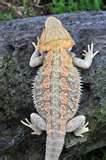 THE BEST PETS
are quiet!


don’t eat very much food.


sleep for two-three weeks at a time.


love to cuddle with people.
THE BEST PETS
THE BEST PETS
THE BEST PETS
[Speaker Notes: Repetition]
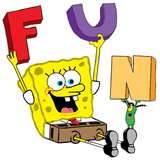 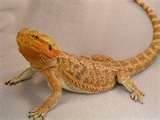 Beardies are…
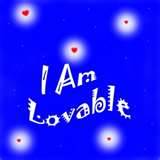 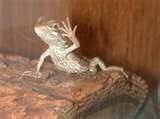 cute
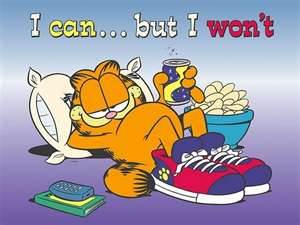 entertaining
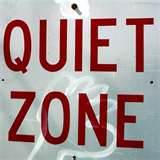 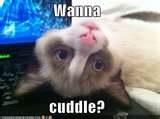 lazy
Great to cuddle with!
[Speaker Notes: Loaded words (emotional)]
In Conclusion…
The proof stacks up to prove Bearded Dragons are the
pet ever!
BEST
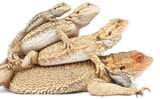 PROPAGANDA
Included in this PowerPoint are five types of propaganda.

* Can you identify all five types?

* What examples are used to prove each type of     propaganda?